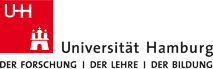 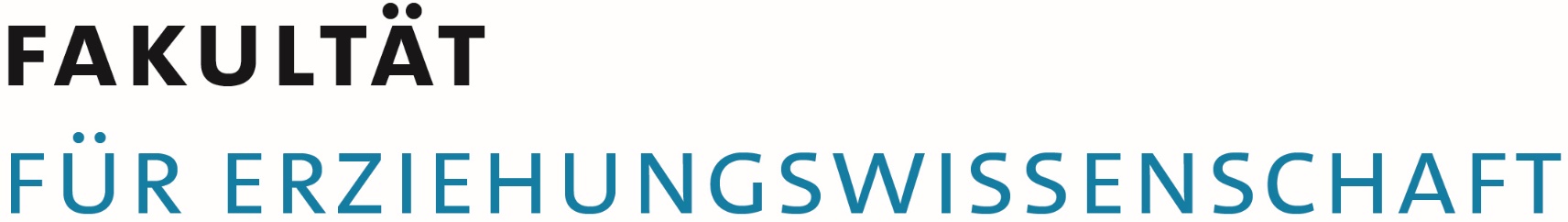 Vortrag 

Männlich? Weiblich? Menschlich!
Aktuelle Debatten um Intersex und mögliche pädagogische Interventionen
Dr. Carolin Küppers (Berlin)
am 26. November 2019 
um 14.00 – 16.00 Uhr
Von-Melle-Park 8, Raum 424
Es wird davon ausgegangen, dass ca. jedes 1000. Neugeborene mit ‚nicht eindeutig‘ geschlechtlich zuordenbaren körperlichen Geschlechtsmerkmalen auf die Welt kommt. Gemäß medizinischen Lehrbüchern leben allein in Deutschland 80.000 bis 120.000 intergeschlechtliche Menschen, die für sich sehr unterschiedliche Bezeichnungen in Anspruch nehmen: Intersex, Intersexuelle, zwischen-geschlechtlich, Hermaphroditen, Inter* etc. 

Häufig wurde ihnen – ohne dass sie eine Einwilligung geben konnten – bereits im Kindesalter ein Geschlecht zugewiesen und entsprechende operative Maßnahmen vorgenommen. Diese Praxis wird von unterschiedlichen Lobbygruppen kritisiert. Seit dem 1. Januar 2009 kann nun der Geschlechtseintrag bei der Geburt eines intergeschlechtlichen Kindes in Deutschland offiziell unbe-fristet offengelassen werden. Dennoch war diese Änderung nicht weitreichend genug, weshalb seit dem 1. Januar 2019 nun neben männlich und weiblich offiziell ein drittes Geschlecht im Geburten-register eingetragen werden kann: divers. Diese Option ist für all diejenigen möglich, die nicht eindeutig einem Geschlecht zuzuordnen sind bzw. sich nicht eindeutig zuordnen wollen.

Der Vortrag greift diese Entwicklungen und die damit einher gehenden Debatten auf und betrachtet die Relevanz des Themas Inter* in der pädagogischen Praxis. Hierfür werden auch gesellschaftliche Normvorstellungen von Geschlecht in den Blick genommen und die unterschiedlichen Begrifflichkeiten geklärt.
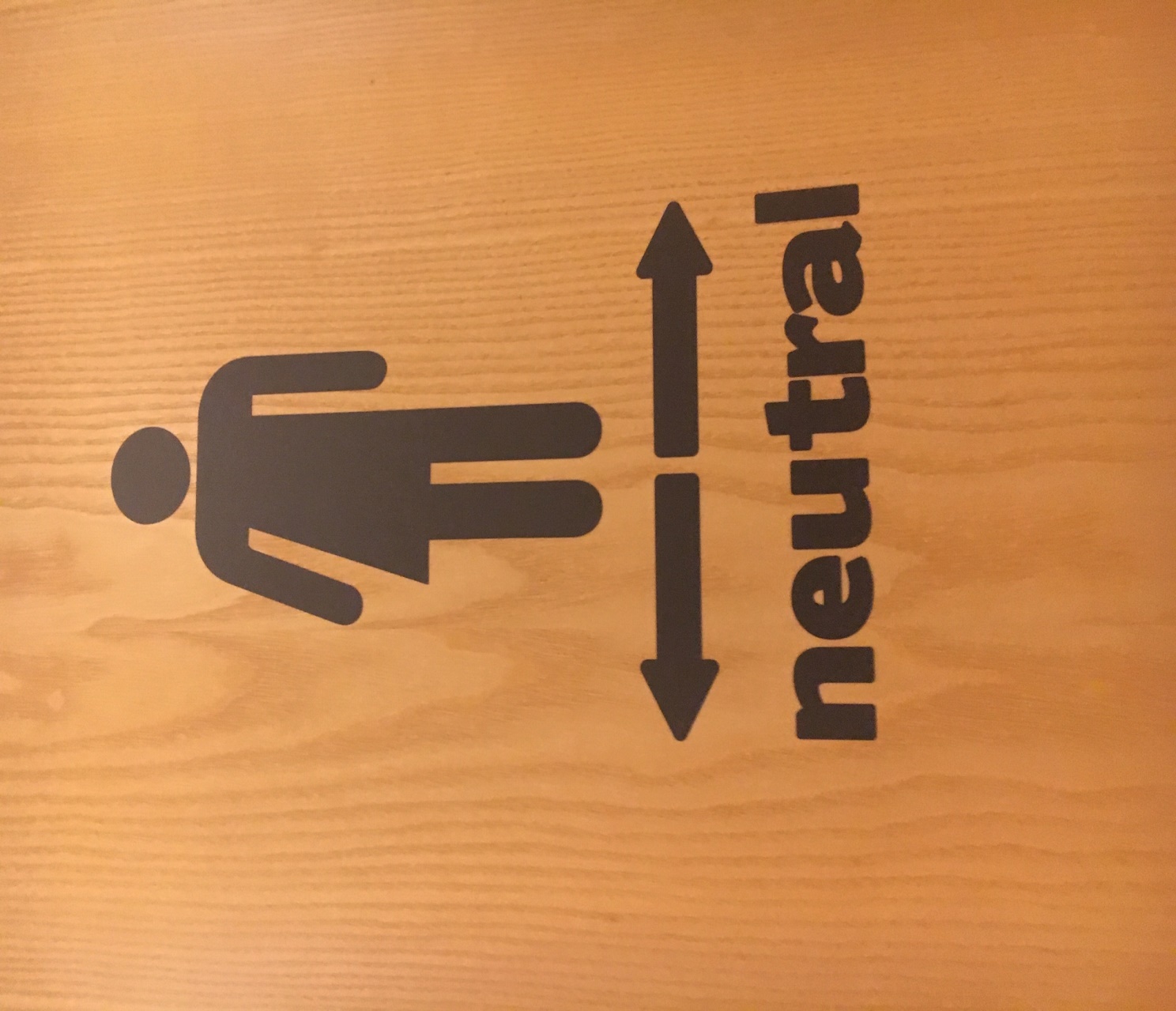 Dr. Carolin Küppers  ist Referentin
für politische Bildung mit dem Schwerpunkt Queer Studies, Sexismus, Rassismus, Critical Whiteness in Berlin